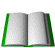 Toán
Kiểm tra bài cũ
Tính diện tích của một hình thang có trung bình cộng hai đáy là 36 m  và chiều cao là 8 m.
Bài giải :
Diện tích hình thang đó là:                   36 x 8 = 288 (m2)                                                  Đáp số: 288 (m2)
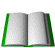 Toán
Ôn tập về biểu đồ
1
Để biểu thị số cây do từng học sinh trong nhóm CÂY XANH trồng trong vườn trường có thể dùng biểu đồ dưới đây :
Số cây do nhóm CÂY XANH trồng trong vườn trường
Dựa vào biểu đồ hãy trả lời các câu hỏi sau:
(Số cây)
8
7
6
5
4
3
2
1
0
a) Có mấy học sinh trồng cây? Mỗi học sinh trồng được bao nhiêu cây?
b) Bạn nào trồng được ít cây nhất?
c) Bạn nào trồng  nhiều cây nhất?
(Học sinh)
Lan
Hoa
Liên
Mai
Dũng
d) Những bạn nào trồng được nhiều cây hơn bạn Dũng?
e) Những bạn nào trồng được ít cây hơn bạn Liên?
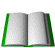 Toán
Ôn tập về biểu đồ
1
Trả lời:
Số cây do nhóm CÂY XANH trồng trong vườn trường
a) Có 5 học sinh trồng cây. Bạn Lan trồng 3 cây, bạn Hoa trồng 2 cây, bạn Liên trồng 5 cây, bạn Mai trồng 8 cây, bạn Dũng trồng 4 cây.
(Số cây)
8
7
6
5
4
3
2
1
0
b) Bạn Hoa trồng được ít cây nhất.
c) Bạn Mai trồng  nhiều cây nhất.
(Học sinh)
Lan
Hoa
Liờn
Mai
Dũng
d) Bạn Liên và Mai trồng được nhiều cây hơn bạn Dũng.
e) Bạn Lan, Hoa, Dũng trồng được ít cây hơn bạn Liên.
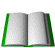 Toán
Ôn tập về biểu đồ
a) Hãy bổ sung vào các ô còn bỏ trống trong bảng dưới đây:
2
Kết quả điều tra về ý thích ăn các loại quả của học sinh lớp 5A
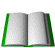 Toán
(Số học sinh)
16
14
12
10
8
6
4
2
0
(Loại quả)
Cam
Táo
Nhãn
Chuối
Xoài
Ôn tập về biểu đồ
b) Dựa vào bảng trên hãy vẽ tiếp các cột còn thiếu trong biểu đồ dưới đây:
2
Kết quả điều tra về ý thích ăn các loại quả 
của học sinh lớp 5A
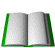 Toán
Ôn tập về biểu đồ
Khoanh vào chữ cái trước câu trả lời đúng:
3
Biểu đồ dưới đây cho biết kết quả điều tra về ý thích chơi các môn thể thao của 40 học sinh:
Học sinh thích đá bóng có khoảng:
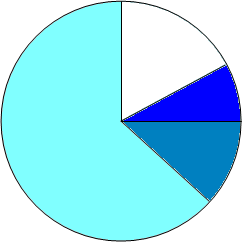 A.  5 học sinh
Chạy
B.  9 học sinh
Đá bóng
Đá cầu
Bơi
C.  25 học sinh
D.  20 học sinh